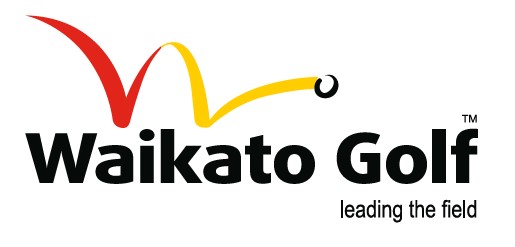 Welcome fromWaikato Golf Association
Terry Booth – Chief Executive Officer
Stephen Sandford – Golf Development Officer
Dana Laing – Office Administrator
Futures Waikato
Futures Waikato participating clubs for 2024:
Pirongia
Hamilton	
Morrinsville
Ngaruawahia
Te Awamutu
Horsham Downs
Hukanui
Ngahinepouri 
Huntly Golf Club
Growing junior golf by offering more playing opportunities.  
Giving easy and affordable access to PGA professional coaching.
Encouraging golf to be played as a family game.
Encouraging our 19+ to convert over to a full playing membership at one of our 9 participating clubs.
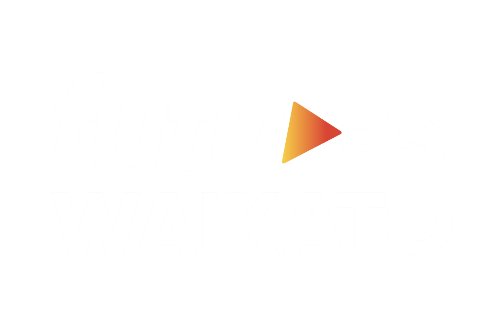 Futures Waikato Membership
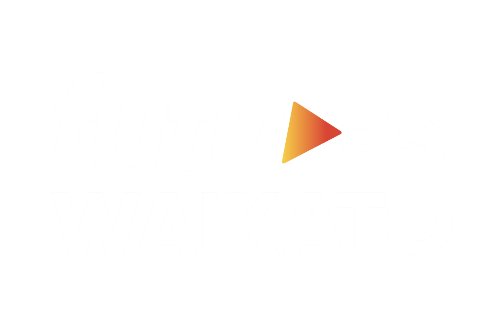 Futures Waikato Coaching
Futures Waikato offer 9 sessions of PGA lead coaching for each of the 4 school terms. Our coaching venues for Term 1 of 2024:
Hamilton Golf Club – 5 Sessions
Ngaruawahia Golf Club – 1 Session
Te Awamutu Golf Club – 1 Sessions
St. Peters School – 2 Sessions

30 Children attended coaching in term one of 2021.  Now, we have availability for up to 92 Children to attend coaching in 2024. 

Coaching sessions have been specifically tailored for children to get the most out of each session based on age and ability.

Term 2 coaching sessions are already filling up quickly.  In order to accommodate the growing demand,  we are once again looking to add more sessions.
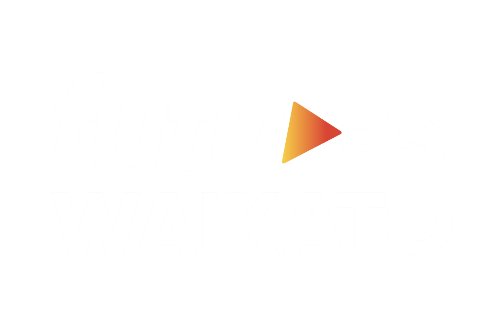 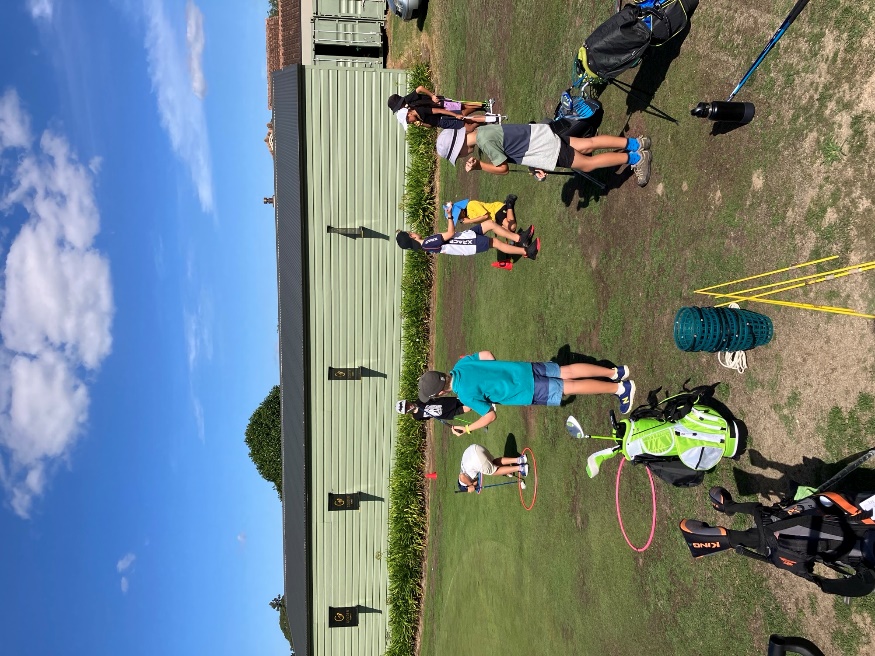 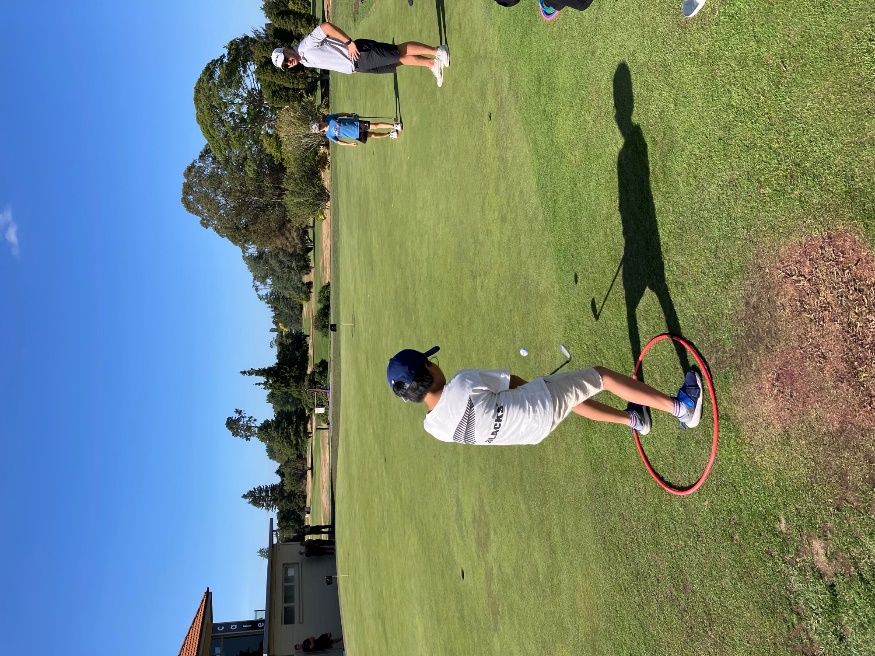 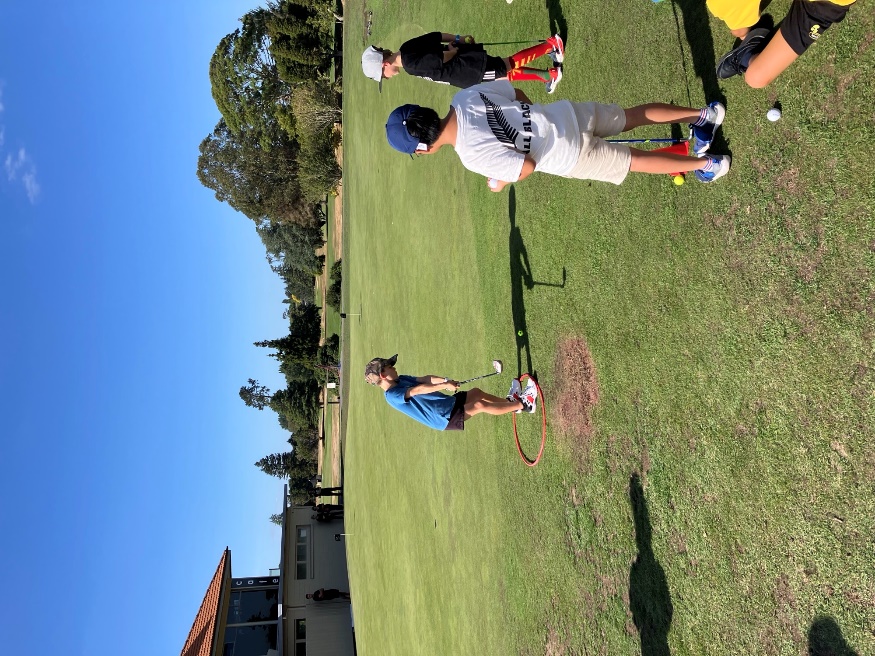 COACHING Term 1 – SNAG 
@ HAMILTON
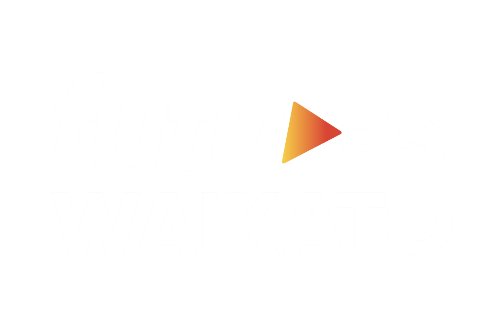 JUNIOR GOLF
More opportunities in 2024
In-School Sessions
Junior Pennants Series
Youth Town “Her Move Programme” – Snag Sessions
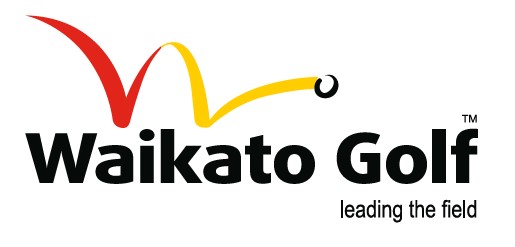 = GROWTH
Futures Waikato Events 2024
23rd June                            	Futures Waikato Event – Morrinsville Golf Club
7th July                                 Waikato Society vs BOP Society
21st July                              	RD1 Junior Pennants – Hamilton Golf Club
28th July                              	RD2 Junior Pennants – Matamata Golf Club
4th August                           	Booth Shield trial 36 holes 
11th August                        	RD3 Junior Pennants / Futures Event – Huntly Golf Club
18th August                        	Junior Pennants Grand Final- TBC / Neutral Course
15th September                 	Booth Shield trial 36 Holes
22nd September                 	Futures Waikato Event – Ngaruawahia Golf Club
13th October                     	Futures Waikato Event - TBC
3rd November                    	Futures Waikato Event - TBC
26th/28th October              	Booth Shield
24th November                	Futures Waikato Christmas Open – Te Awamutu Golf Club
22nd December                  	Christmas Fundraising Ambrose / WJGS at Tahuna Golf Club
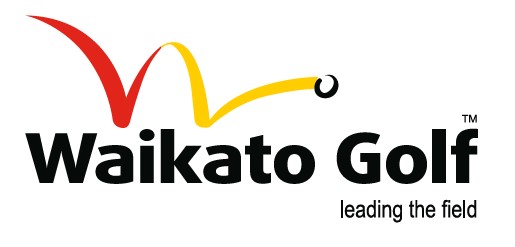 Inter-school Golf Events

Intercollegiate Champs Day
2024 To be held at Matamata Golf Club

Intercollegiate Teams Day
2024 To be held at Hamilton Golf Club

Primary & Intermediate Schools Competition
2024 To be held at Ngahinepouri Golf Club 

Waikato Secondary Schools Matchplay Championships (2 Days)
2024 To be held at Te Awamutu Golf Club
Interclub - Women
WGA manage and facilitate interclub golf across the region,  90 Teams (324 Participants) compete across the following;

Waikato Women’s Interclub Pennants:
Women’s Championship Pennants
Women’s Weekday Pennants 
Women’s Weekend Pennants
Women’s 9 Hole Weekday Pennants
Women’s 9 Hole Teams Pennants
Women’s Champion of Champions 18 Hole Section
Women’s Champion of Champions 9 Hole Section
Wills Cup/Jug Cup Competition Final
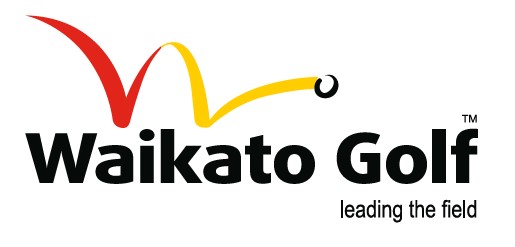 Annual Women’s Events Overseen by Waikato Golf
10- Hole Foursomes at Matamata
Monica Pellow – 9- Hole Memorial at Ngaruawahia
Association Day
Mailman Salver
Waikato District National Teams Day Championship Final
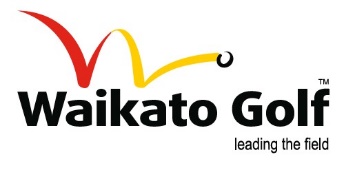 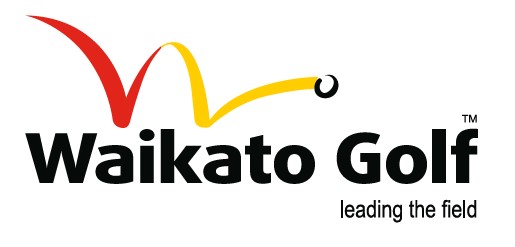 Interclub - Men
WGA manage and facilitate interclub golf across the region, over 109 Teams (680 Participants) compete across the following;
Waikato Men’s Interclub Competitions
Championship Pennants (Division 1- 4 /32 Teams) 192 Participants
Coordination of 20 Host Venues/ 36 Draws / February – April 14th FINALS

Men’s Handicap Stroke-Play Pennants (Zones 1 & 2 /19 Teams) 76 Participants
Coordination of 7 Host Venues/ 7 Draws/ February – April 7th FINALS

Men’s Handicap Match-Play Pennants (Pools A-D / 26 Teams) 156 Participants
Coordination of 32 Host Venues/ 32 Draws/ February  - June 23rd FINALS

Prebble Cup/ Tolich Trophy (32 Teams/8 players per team) 256 Participants
Coordination of 13 Host Venues/14 Draws/ August – October 15th FINALS
Men’s Champion of Champions
Representative
WGA run and continue to grow the following events:

Waikato Age Group Championships
Run as a two-day event due to increasing numbers

Race to Tieke - Associate Host

Junior Boys Inter-Provincials

Waikato Masters
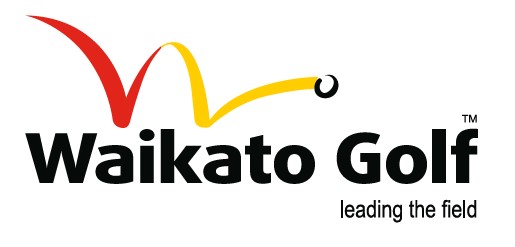 National
WGA fund and outfit teams to the following events.

Boys Triangular and Girls Quadrangular
Boys Interprovincial
Girls Interprovincial
Men’s Interprovincial
Women’s Interprovincial
Freyberg Men’s Masters
Women’s Masters
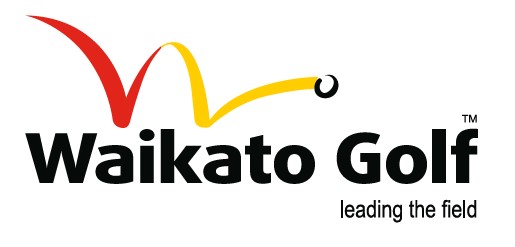 WGA Financial Sources Summary
Waikato Golf Association is a Registered Not for Profit Charity.

Membership Levies
Grant Applications
Grassroots Trust
Lion Foundation
Futures Waikato Junior Membership
Tournaments
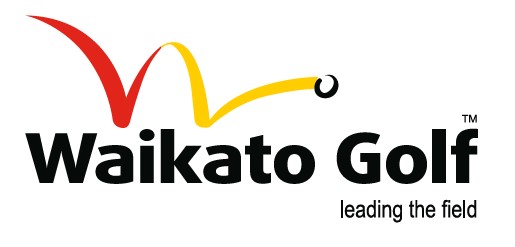 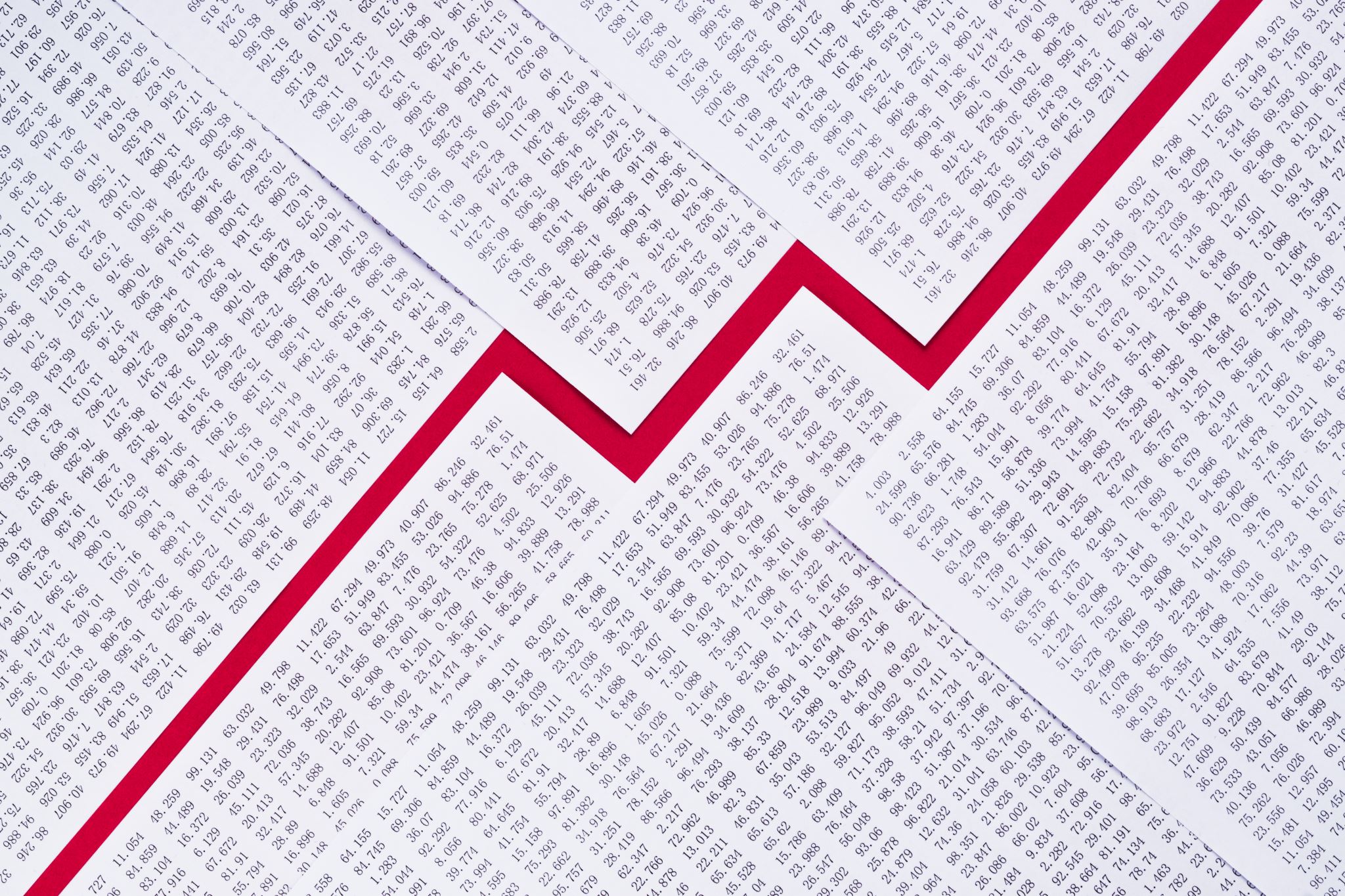 STATS
Estimated 
Rounds Played by Region
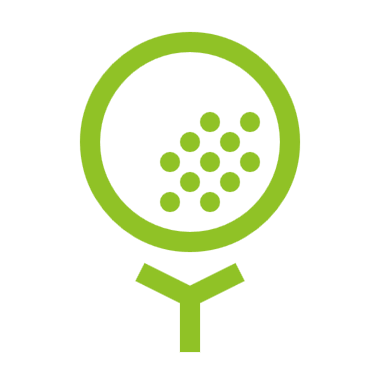 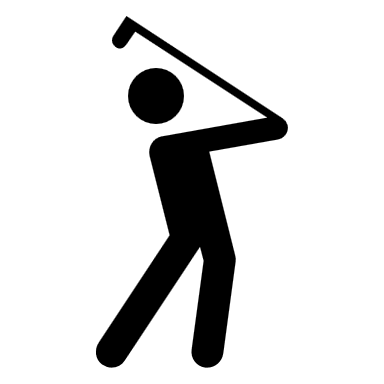 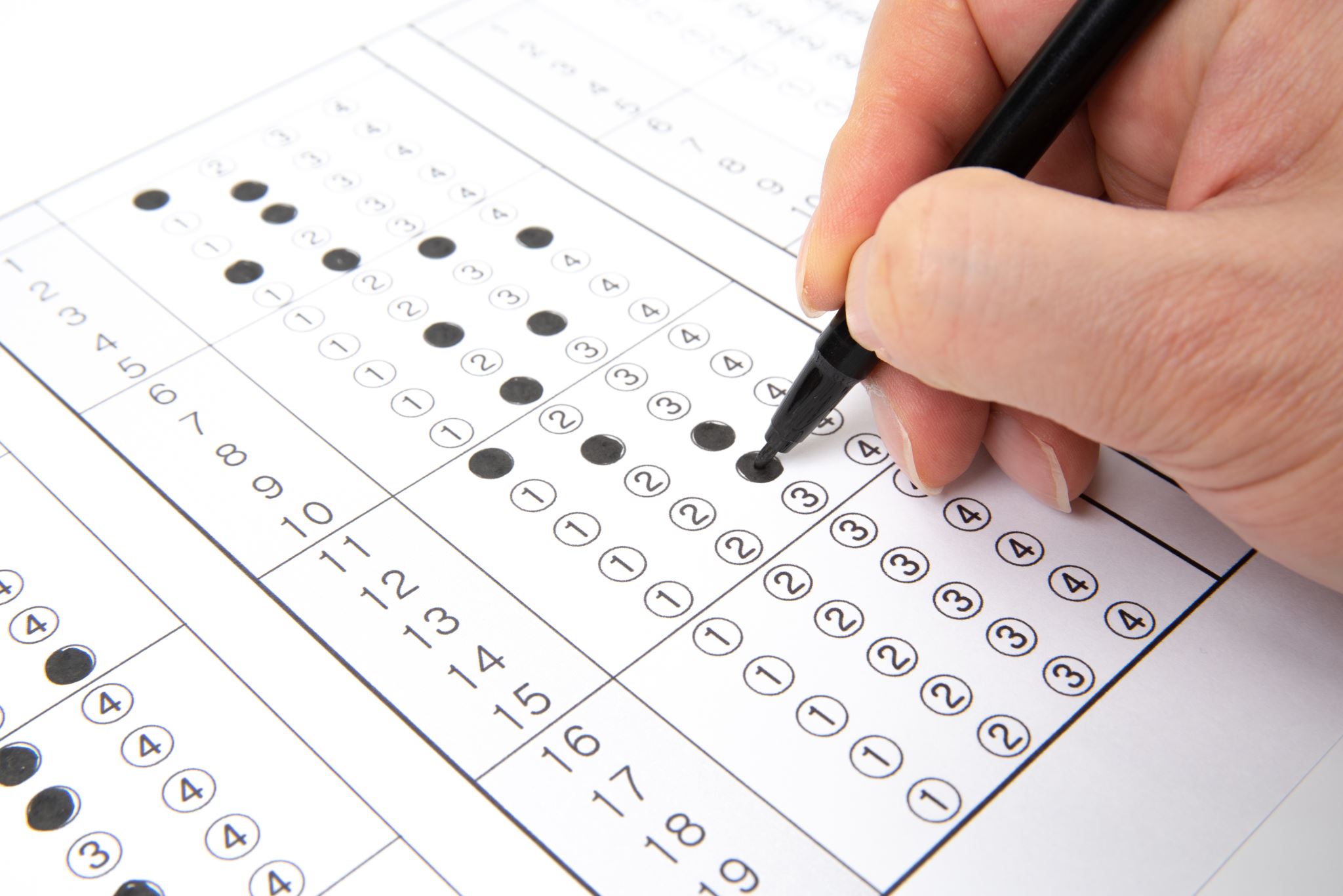 Member Counts National
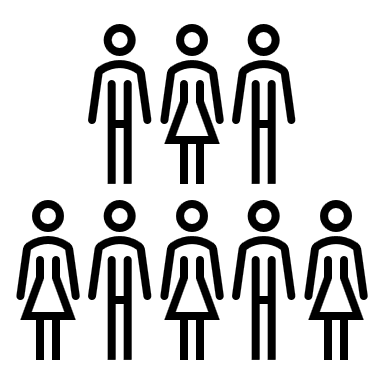 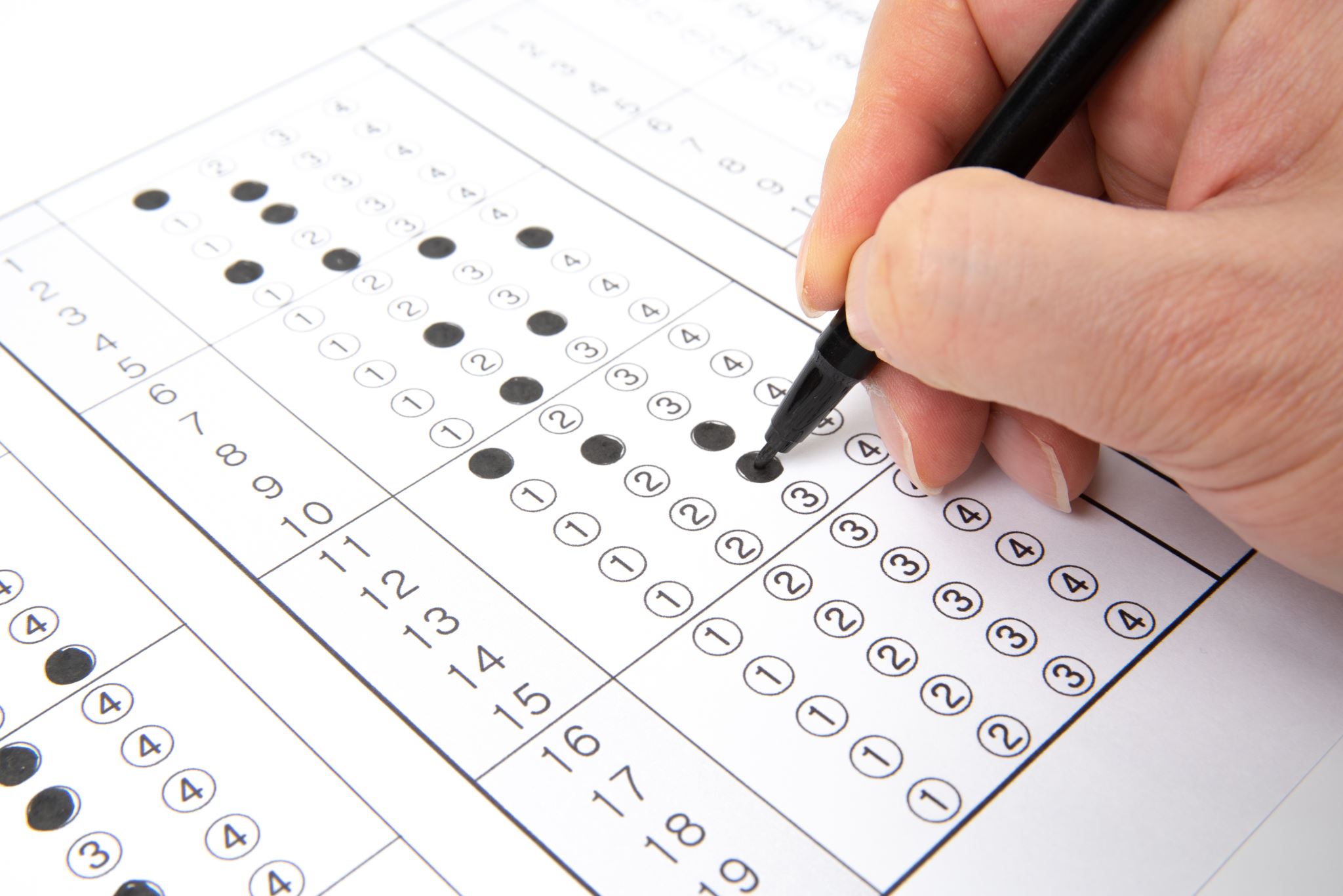 Member Counts by Region
Regions - Membership Counts as of February 2024
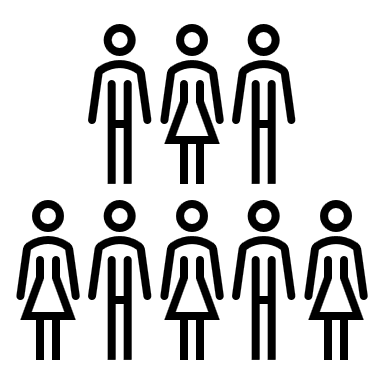 Member Counts Waikato District
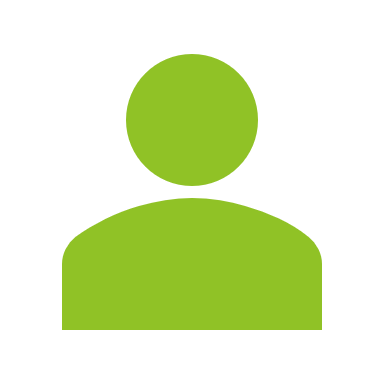 Waikato Region Membership Figures 
(as of 21/02/2024)
				
							 2023				  2024
Women/Junior Girls:	  2,067 			  2,777
Men/Junior Boys: 		10,773			11,603
Total Members:			12,840			14,380  (+12%)
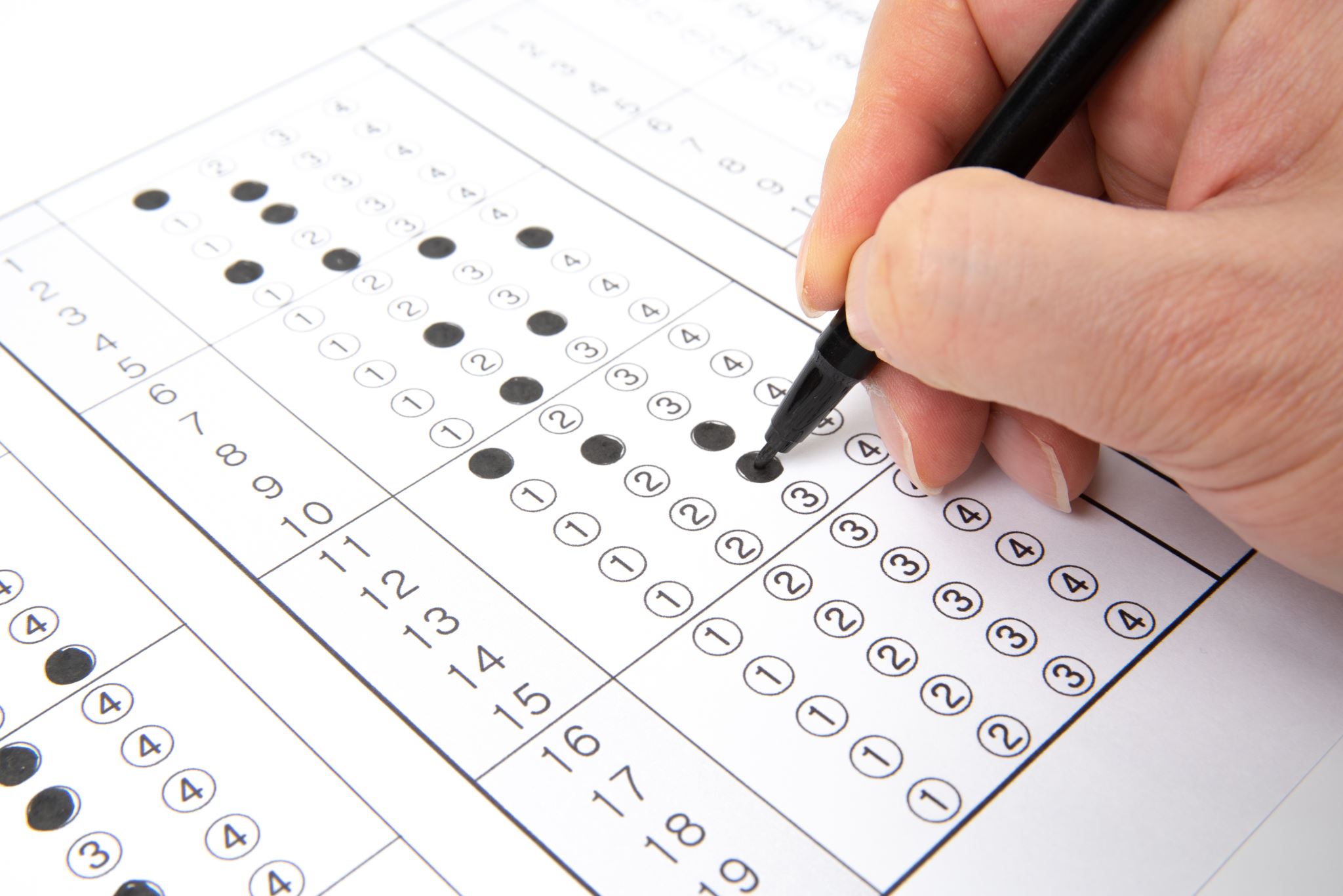 Membership Counts
By Club 
Waikato District
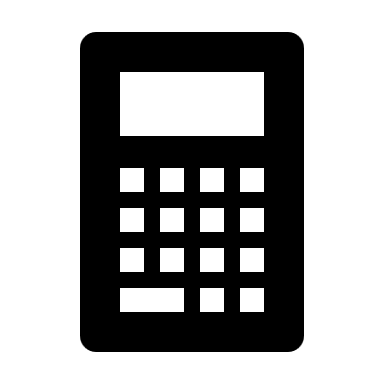 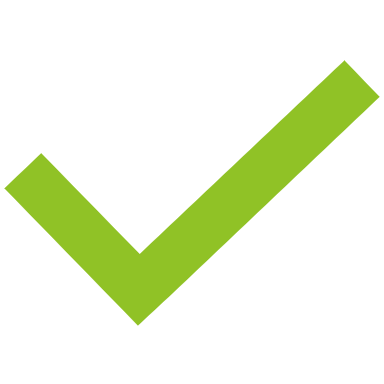 Course Rating Schedule
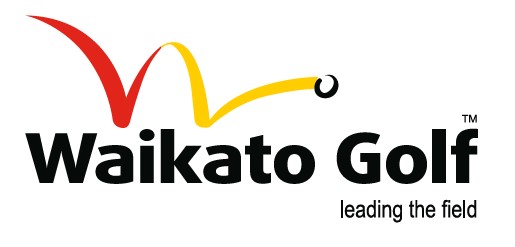 2023 Completed				2024 Scheduled
Okoroire
Coromandel
The Dunes
Mercury Bay
Tairua
Lakes Resort
Purangi
Kawhia
Pirongia
Tokoroa
Cambridge
Te Kowhai
Stewart Alexander
Walton
Waiterimu
Hamilton
Ngahinepouri
Hukanui
Morrinsville
Pio Pio Aria
Waihi
Matamata
Raglan
“Well done to the Team, Waikato Course rating personnel, the numbers achieved in 2023 were outstanding.  We look forward to working with you in 2024, to record similar statistics.”

Phil Aickin, Golf NZ
Handicapping & Golf Services Manager
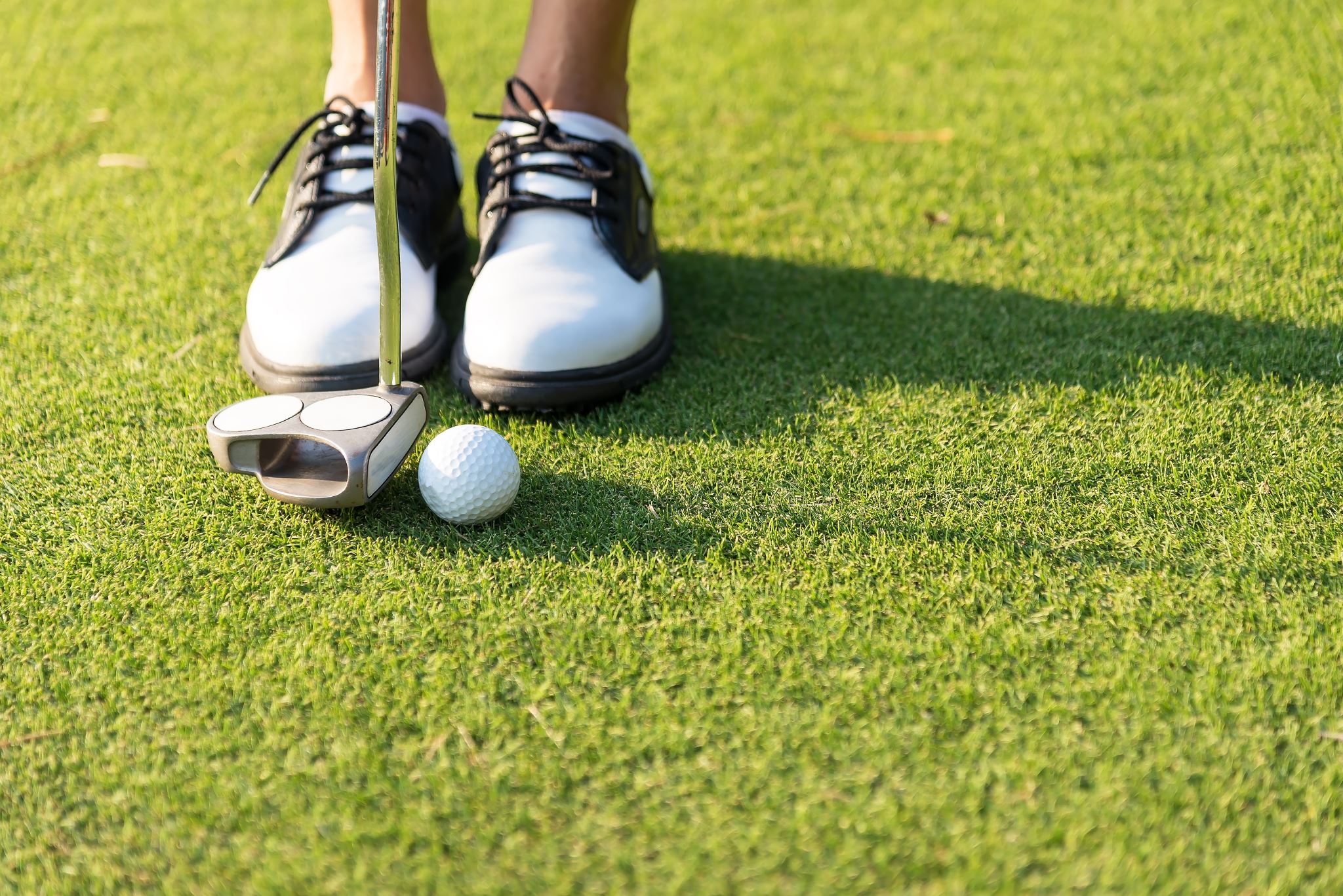 Summary
It is indisputable that physical activity (i.e. golf) has positive physical and mental health benefits for those participants in the wider community. It is therefore crucial for Waikato Golf to continue delivering our community programs going forward.
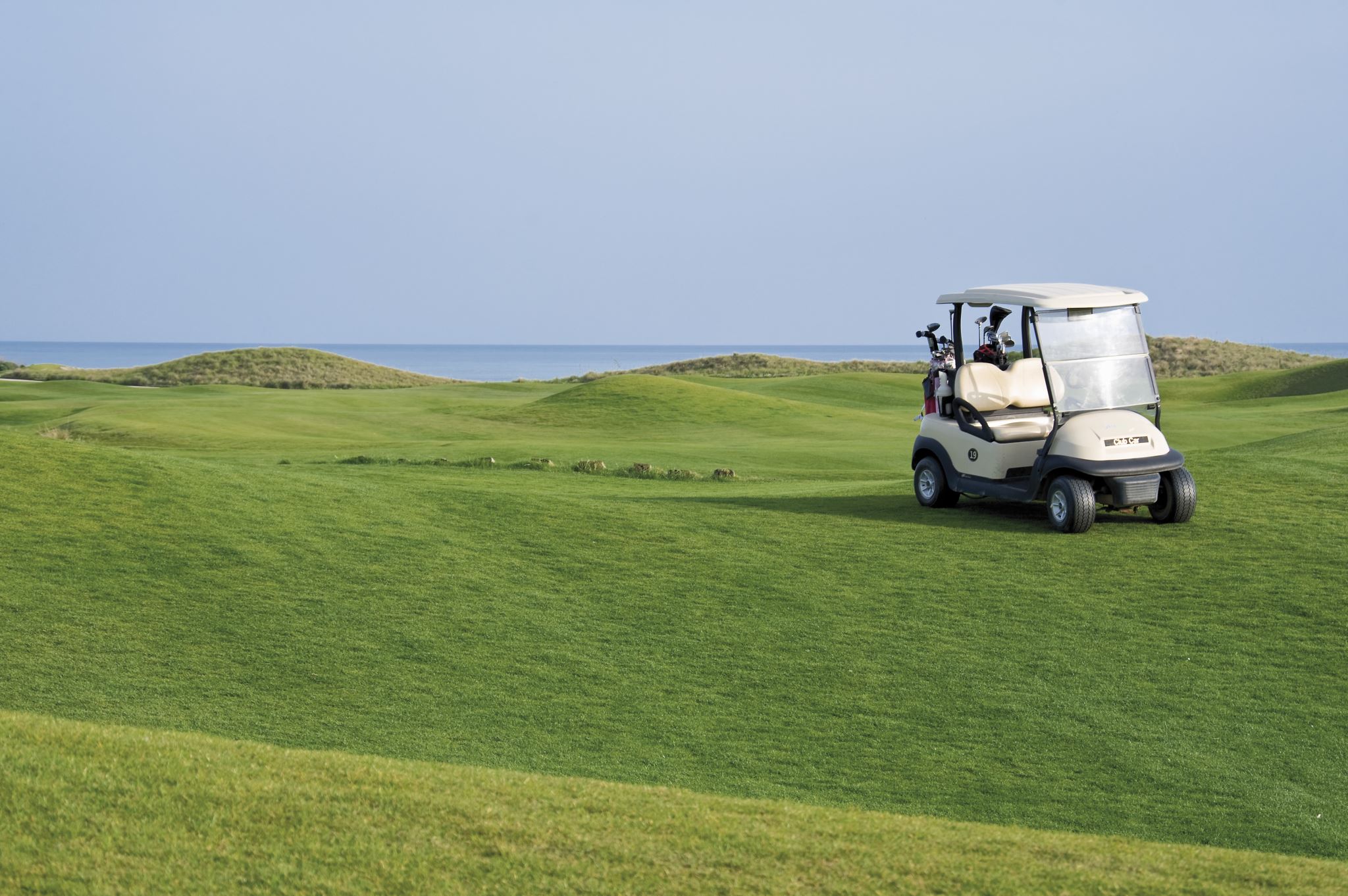 THANK YOU FROM THE TEAM AT WAIKATO GOLF  Terry, Dana & Stephen